Office of Academic Assessment Update
Megan Rodgers Good, PhD
Director of Academic Assessment
Overview
Academic Assessment at Auburn 
Resources Available 
Purpose of Assessment
Assessment Cycle
Academic Assessment
General Education Assessment
Academic Degree Program Assessment
General Education Assessment
Core Curriculum General Education Committee is:
Piloting standardized ETS (HEIghten) Assessments
Creating alternative assessment strategies for other student learning outcomes not measured by these assessments 

No assessment reports are due in Fall 2016
Academic Assessment
General Education Assessment
Academic Degree Program Assessment
What is an academic degree program?
Undergraduate programs (e.g., Psychology, B.S.)
Graduate programs (e.g., Chemistry, Ph.D.)
Certificates (e.g., Construction Management, Certificate)
Both undergraduate and graduate certificates
Academic Degree Program Assessment at AU
Systematic Formative Feedback on the quality of assessment
Report Submission
Feedback Reports
Peer Rating
Mid-July
October 1
April 18 – July 1
Feedback Reports – Disseminated on Sept. 13
Each academic degree program received quantitative and qualitative feedback on the quality of their assessment process 
Each report will recommend next steps for strengthening the quality of assessment within the program
On average, between “Developing” and “Mature” on the Quality of Assessment Rubric (2.4)
Resources Available
Quality of Assessment Rubric 
Articulates assessment quality for Auburn University 
Assessment workshops
Offered twice a week October 1 – November 10
Customizable workshops available 
One on one consultations 
Program Student Learning Focus Groups
Website: auburn.edu/academicassessment 
Email: assess1@auburn.edu
Purpose of Assessment
Tell a Story About Student Learning
Make Evidence-Based Program Innovations
Accountability
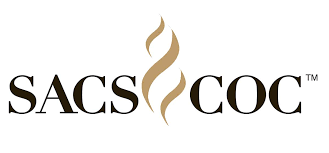 [Speaker Notes: Mention that sacs does make us do assessment, but if we do it for the right reason, the assessment will take care of itself]
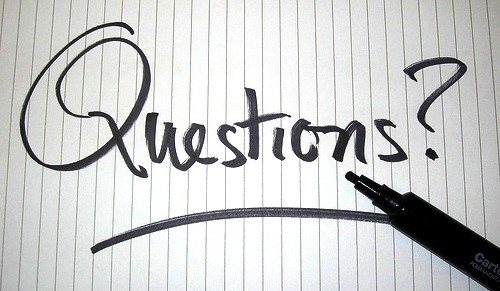 Questions?